Государственное бюджетное дошкольное образовательное учреждениецент развития ребенка – детский сад № 48Красносельского района Санкт-Петербурга
Настольно-печатная игра для детей среднего и старшего дошкольного возраста (от 4 до 6 лет)
«Энергосберегай-ка»
Игру разработали воспитатели:Янченко Татьяна ЮрьевнаГрибакина Татьяна Петровна
Санкт-Петербург2022
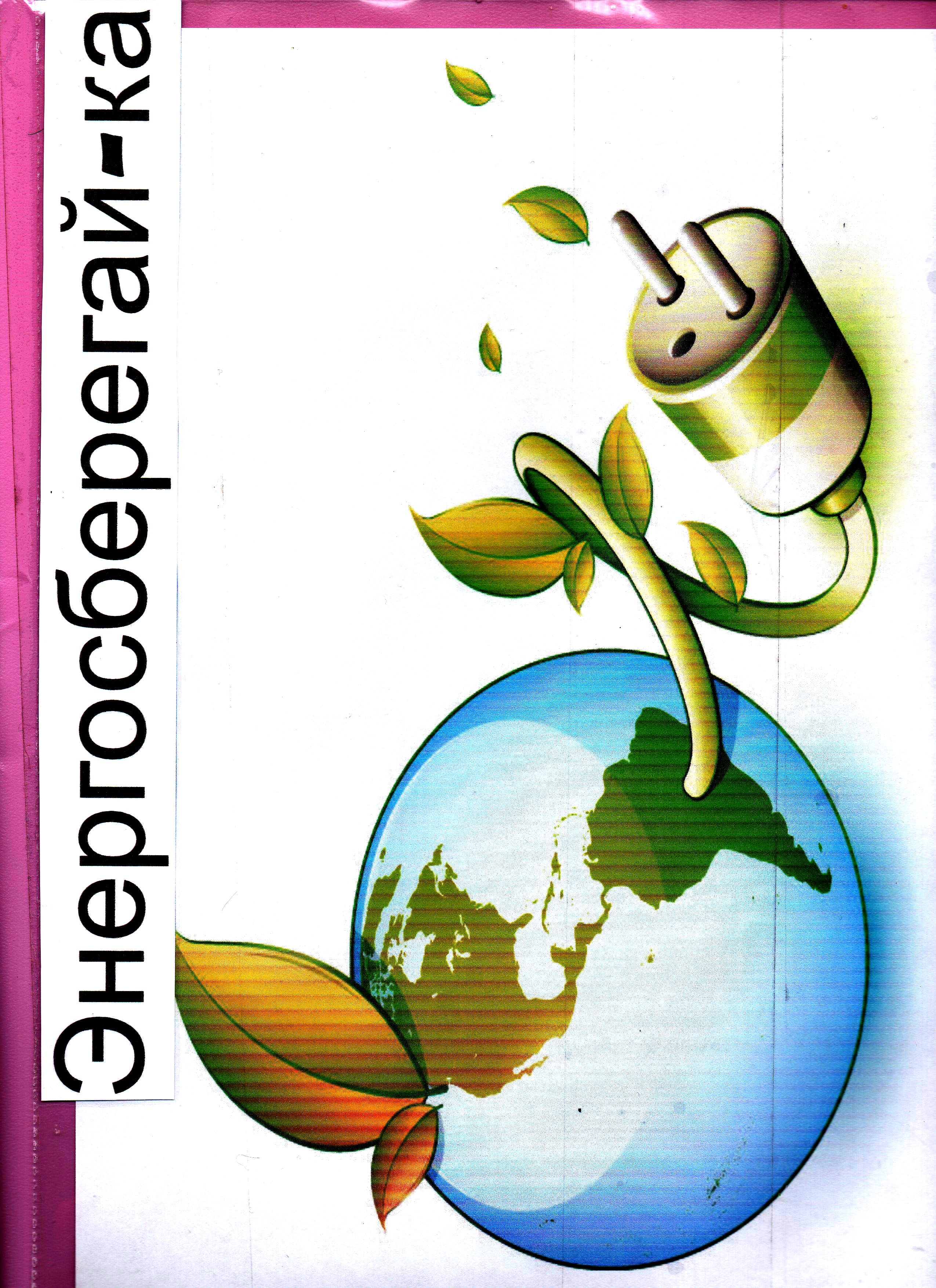 Цель и задачи игры
1.Продолжать формировать у старших дошкольников  понятие энергосбережения и понимания единства человека и природы, ответственности за сохранение её ресурсов.
2.Содействовать потребности  в экономии воды, тепла, электроэнергии; 
3.Знакомить детей через игру с  правилами безопасного обращения с электроприборами;
4.Обогатить словарный запас детей словами: энергосбережение, экономия, природные ресурсы, солнечные батареи и др..
Оборудование:  Четыре штуки игровых поля, игровые карточки-картинки и кубик.
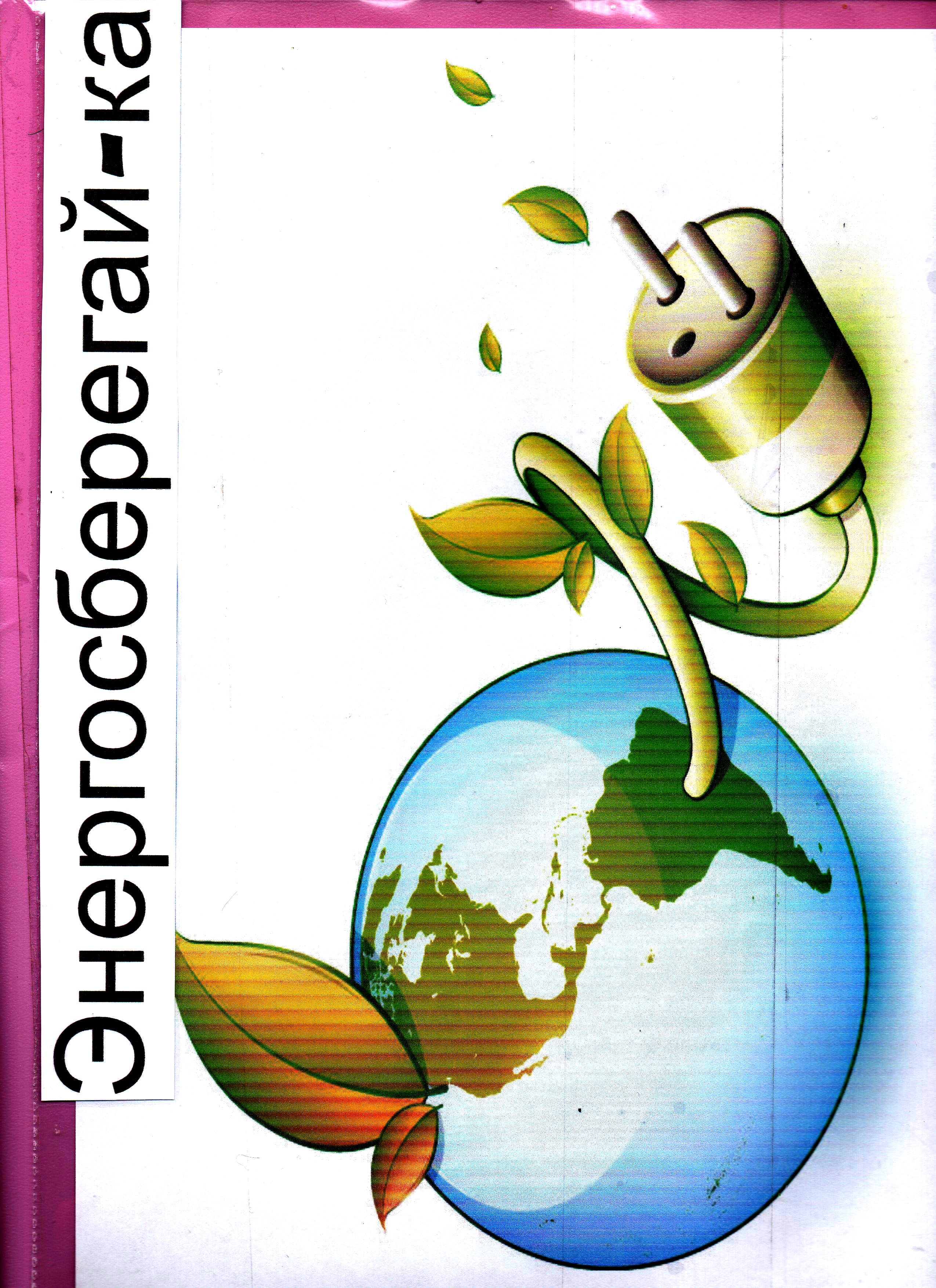 Игровые поля
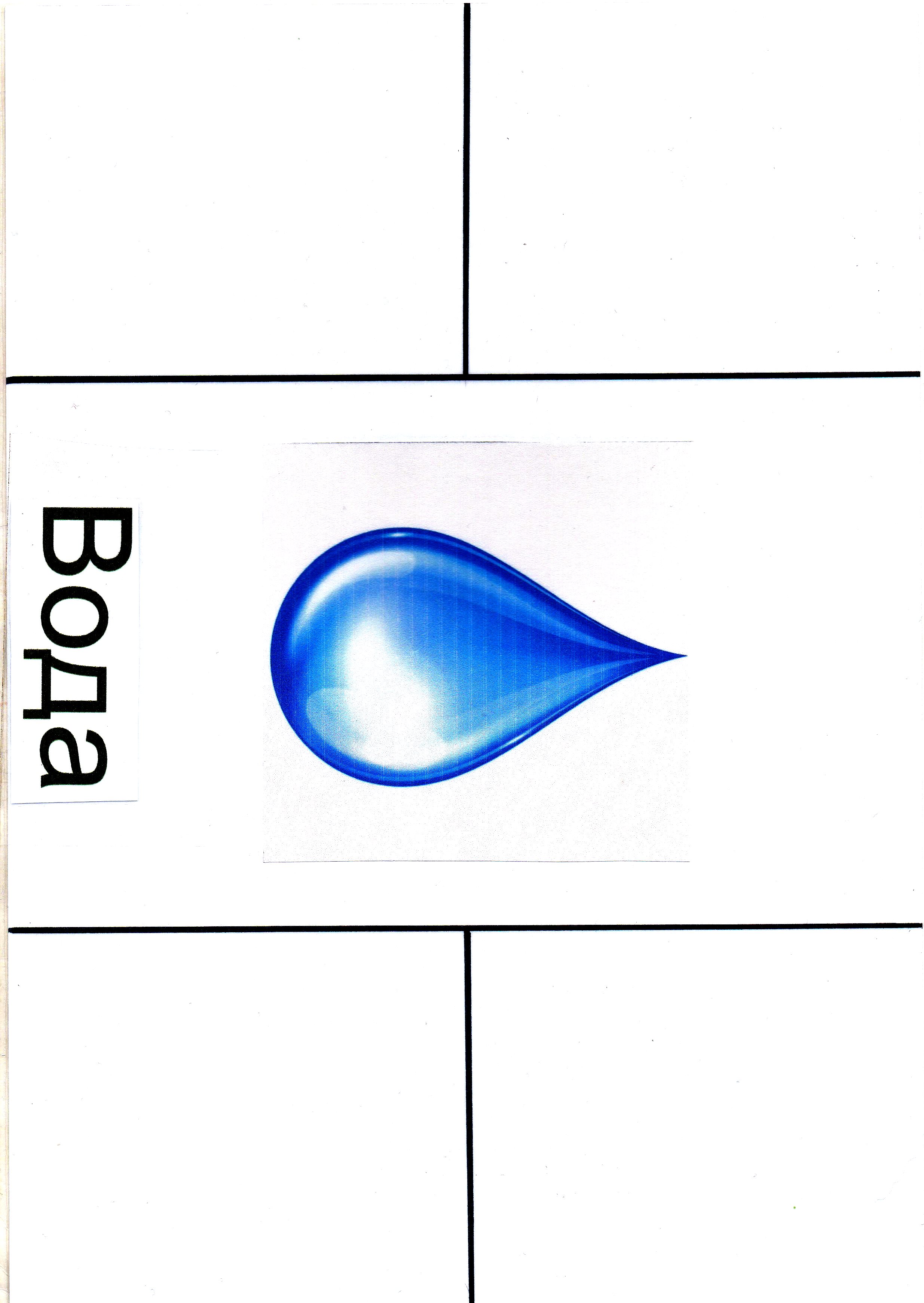 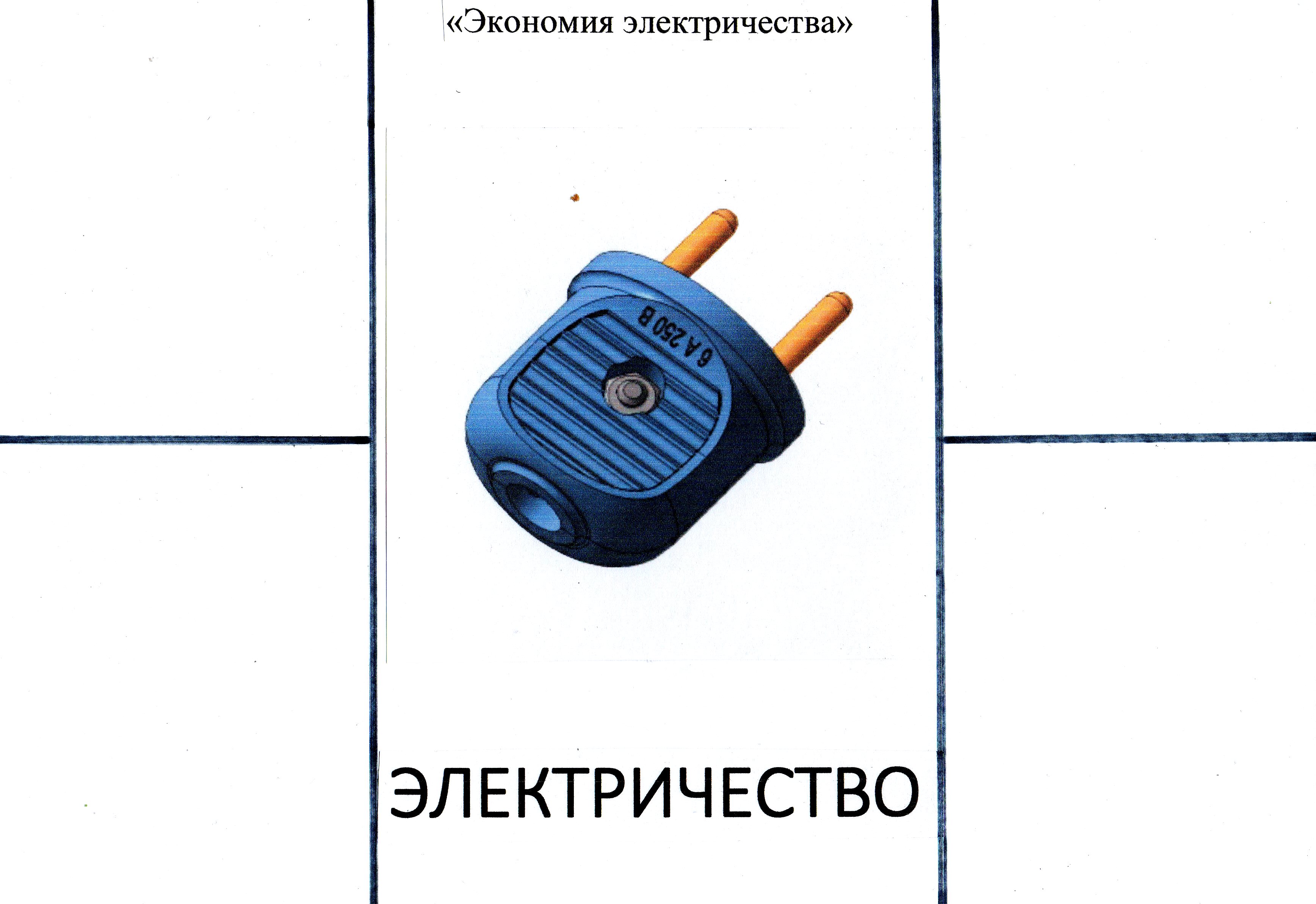 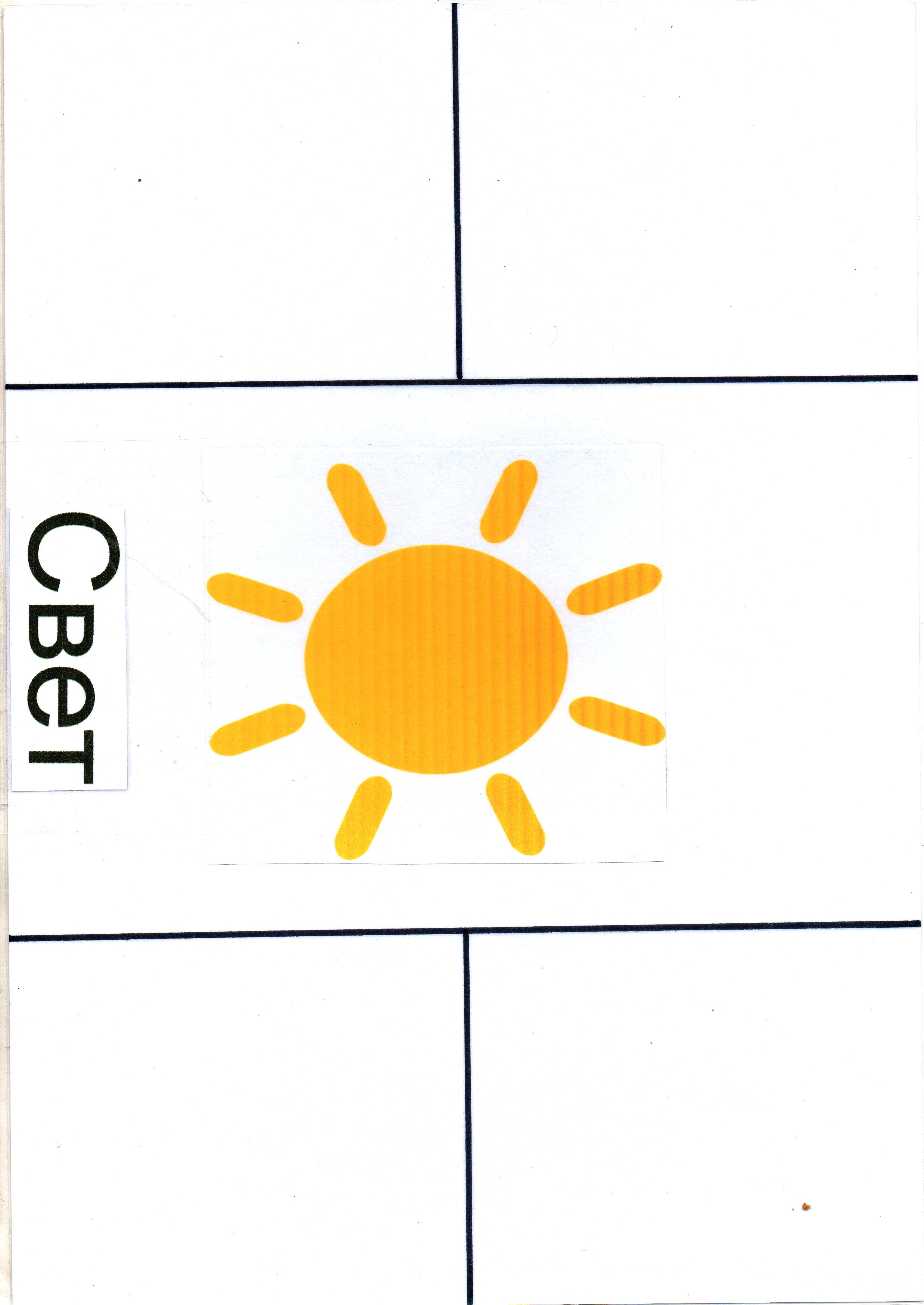 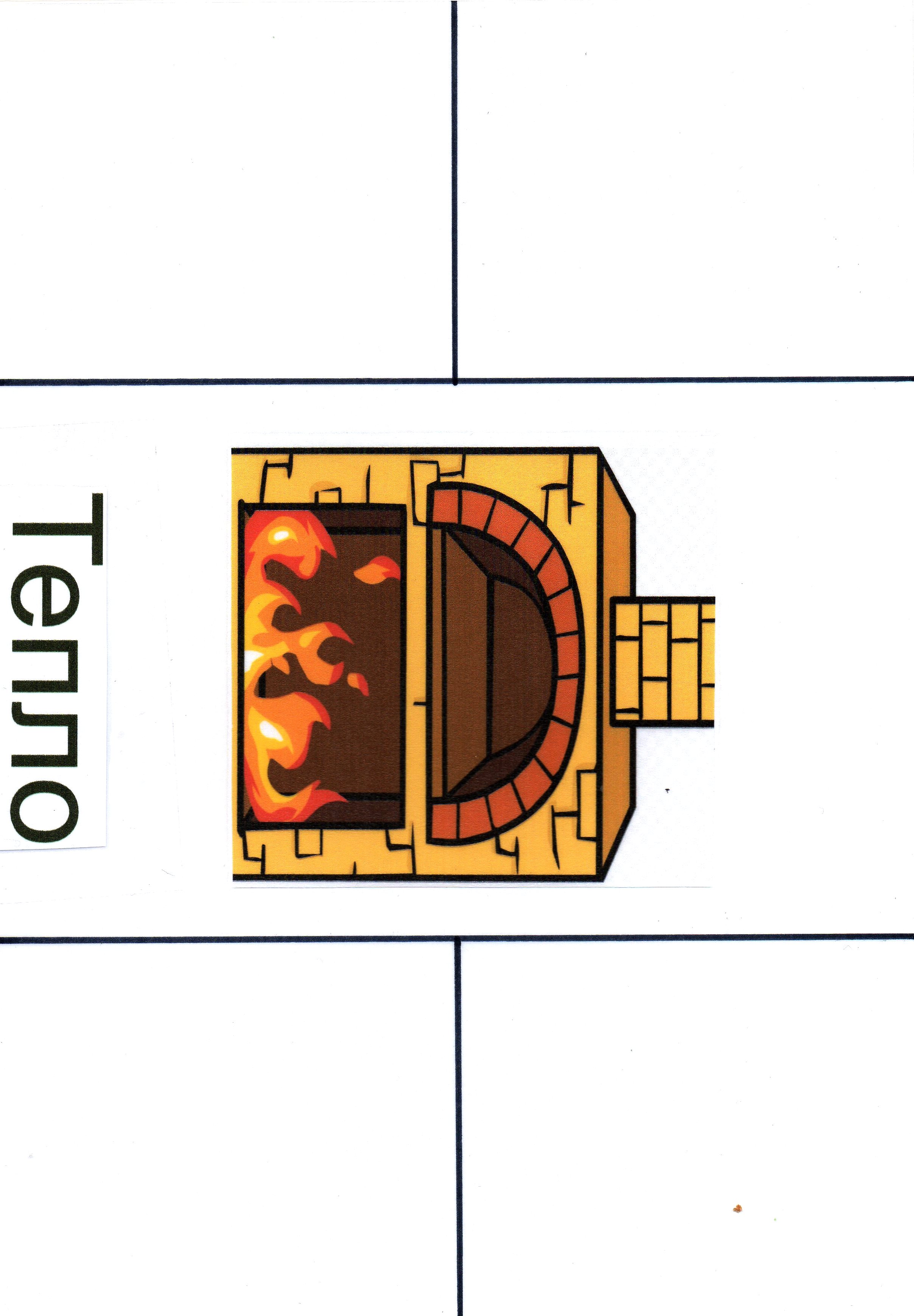 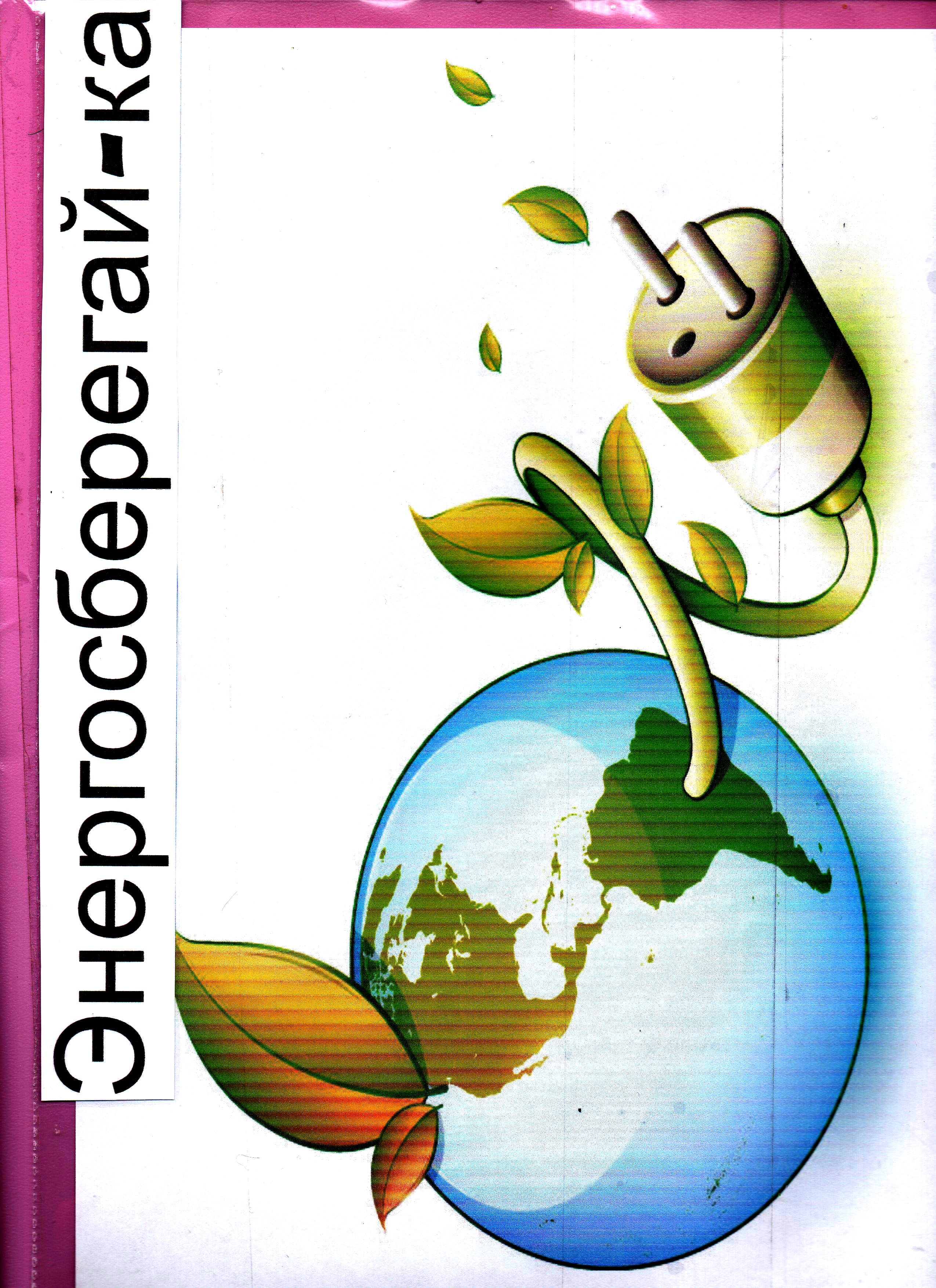 Игровые карточки - картинки
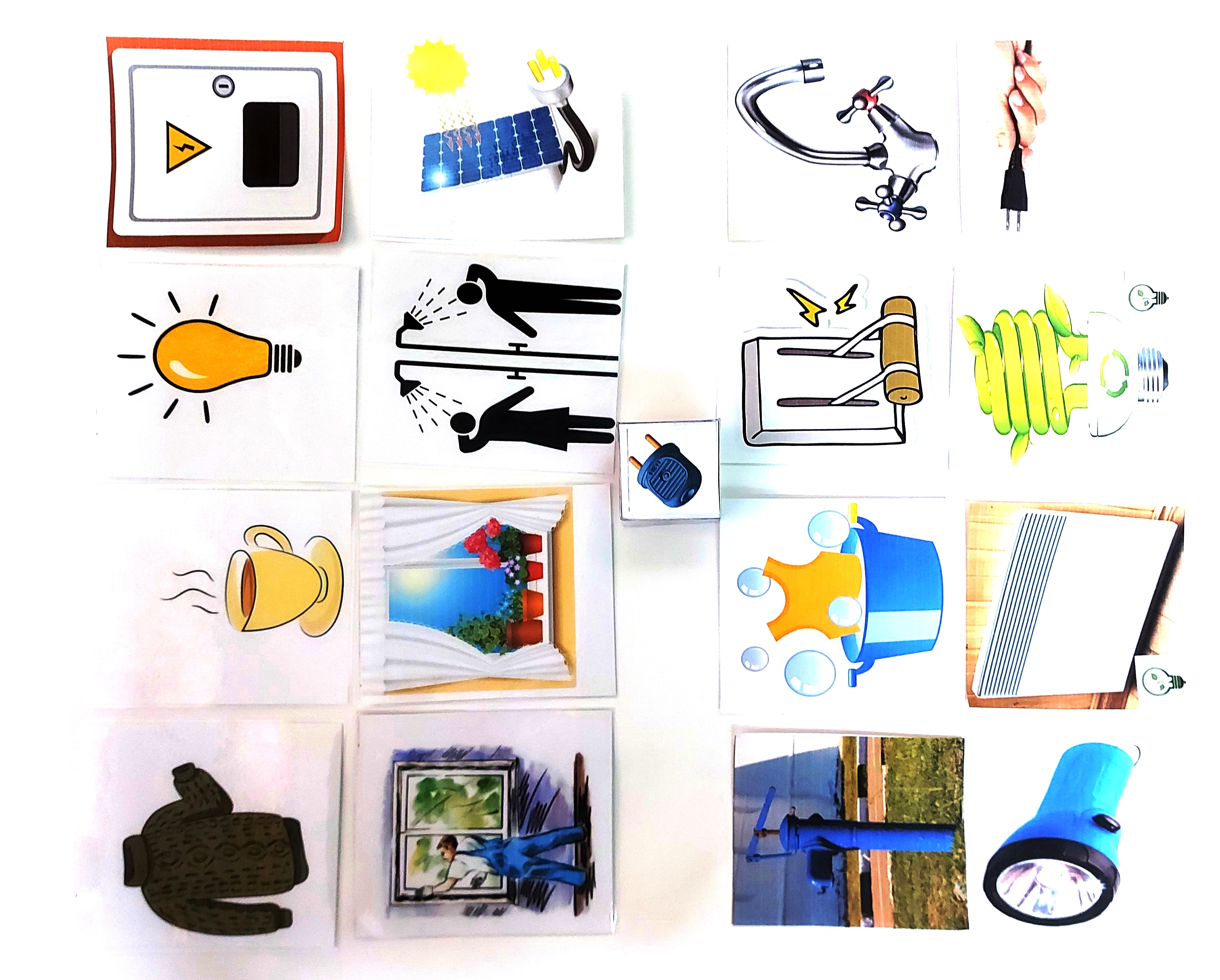 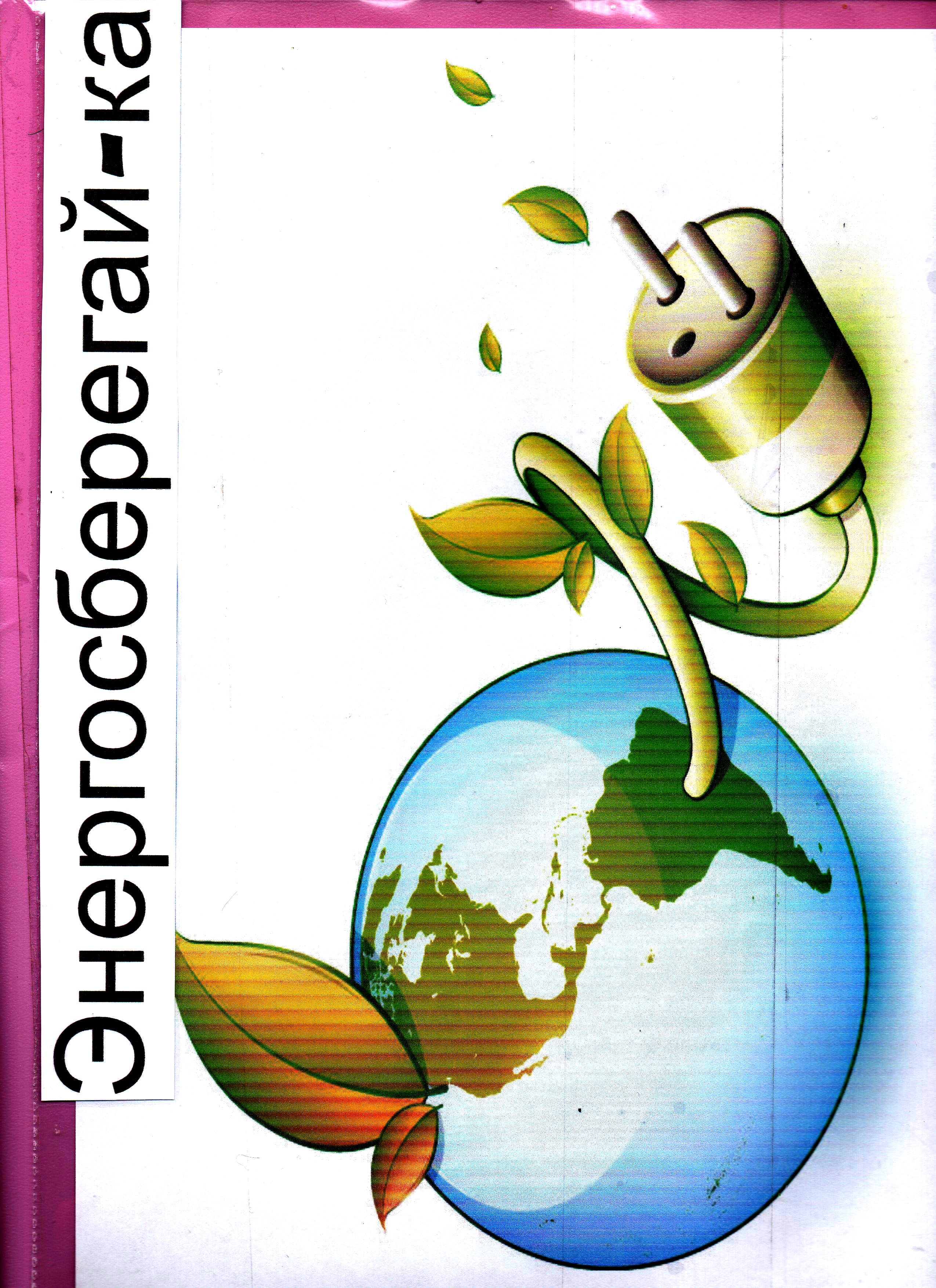 Заполненные игровые поля
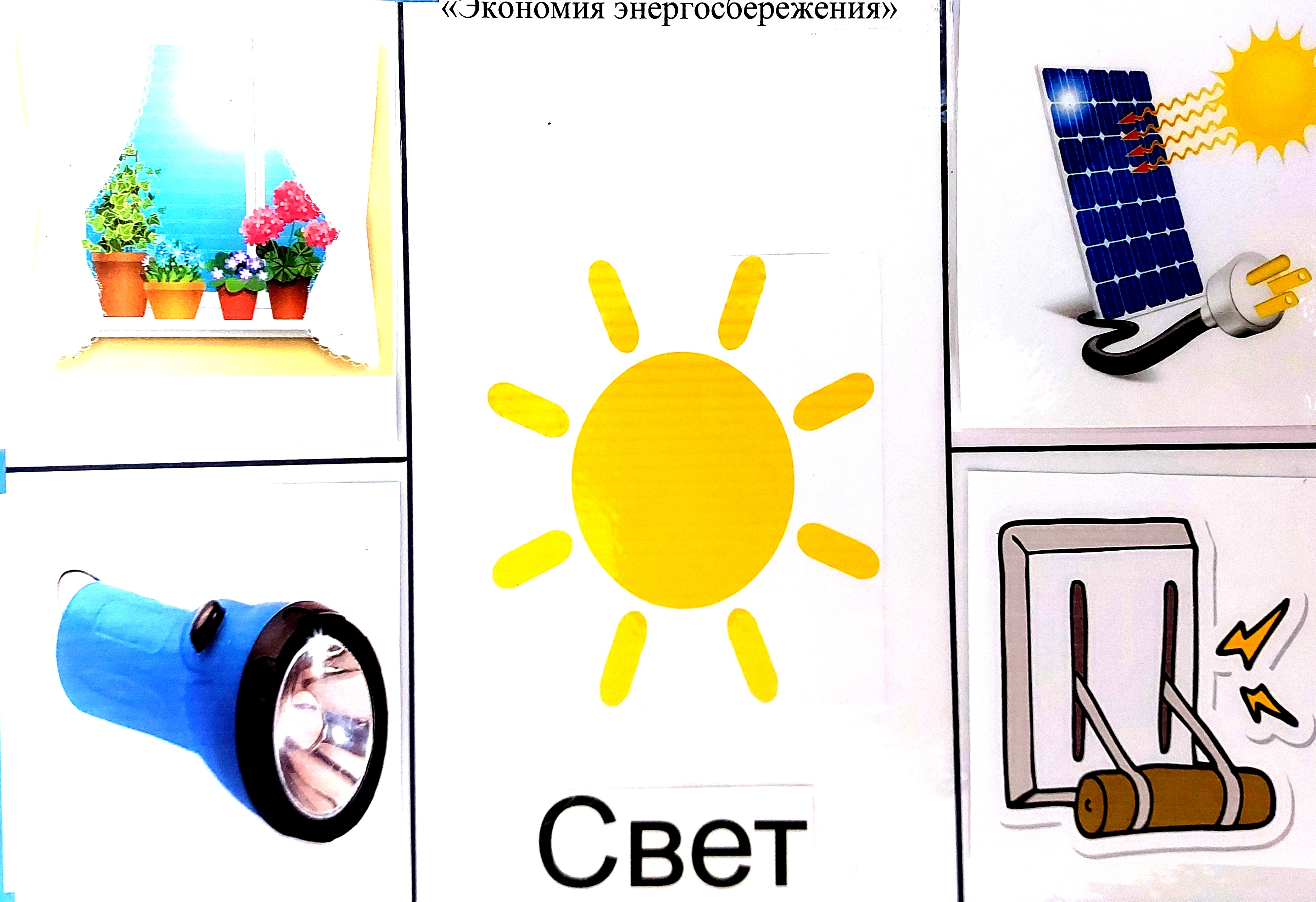 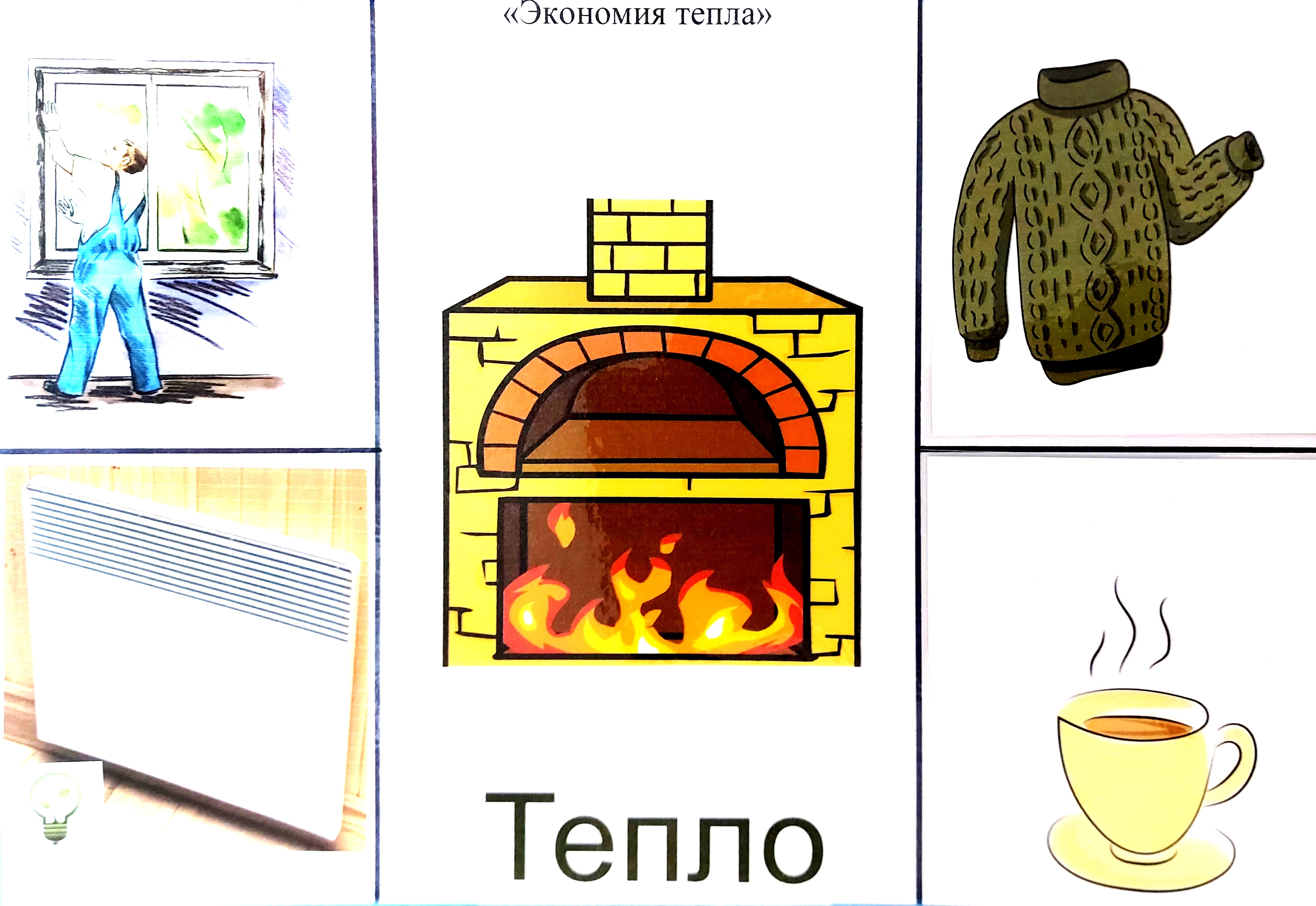 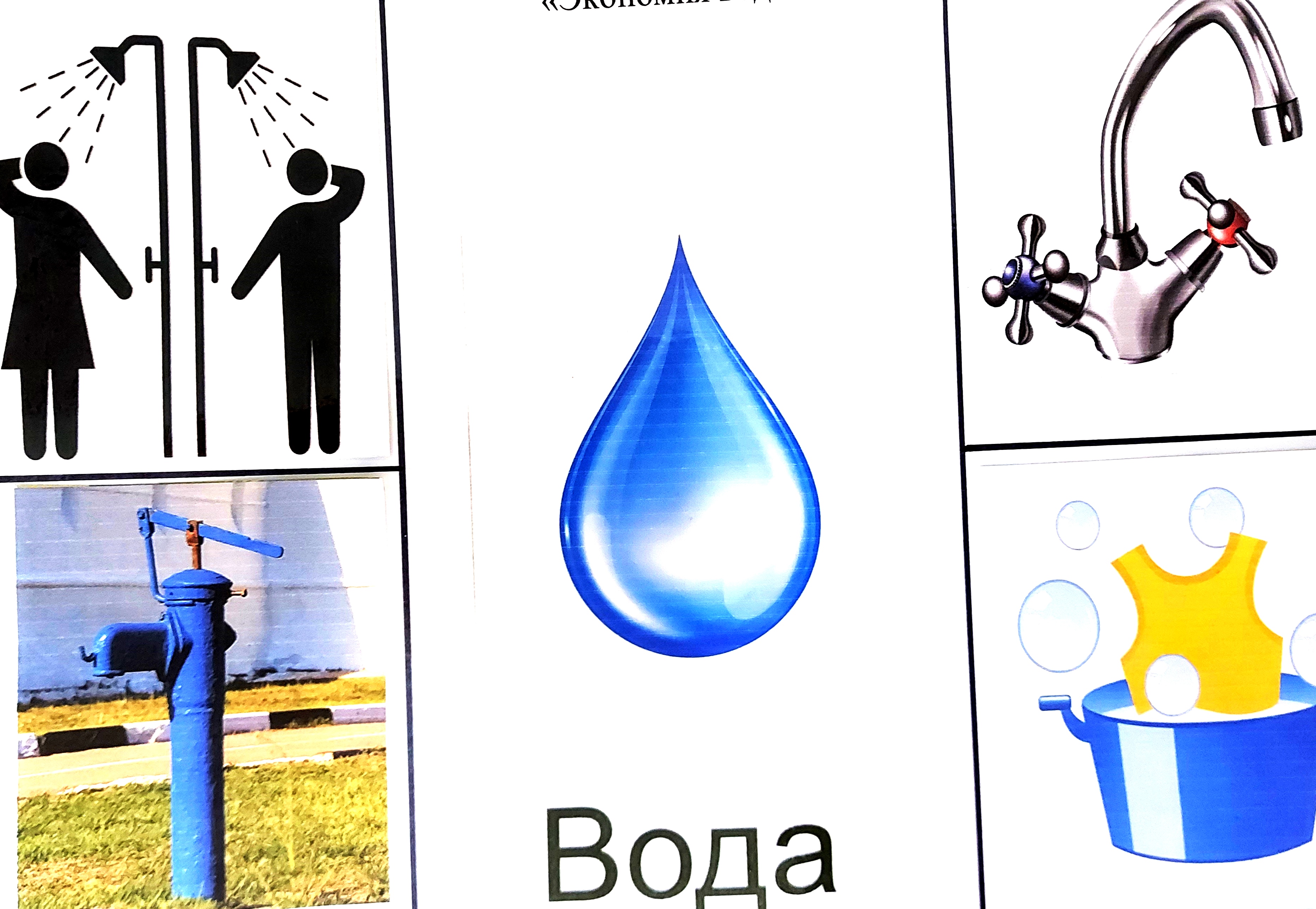 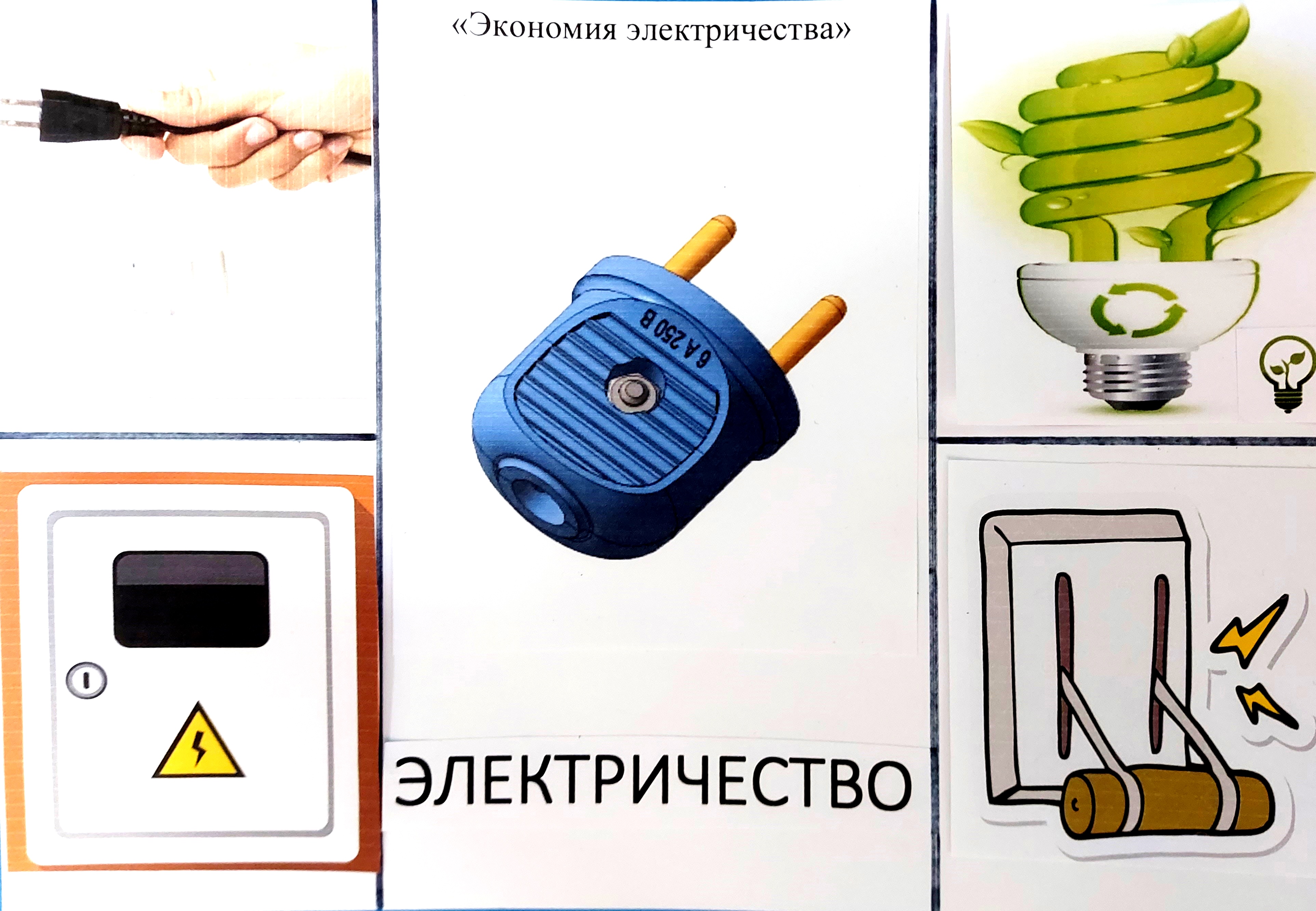 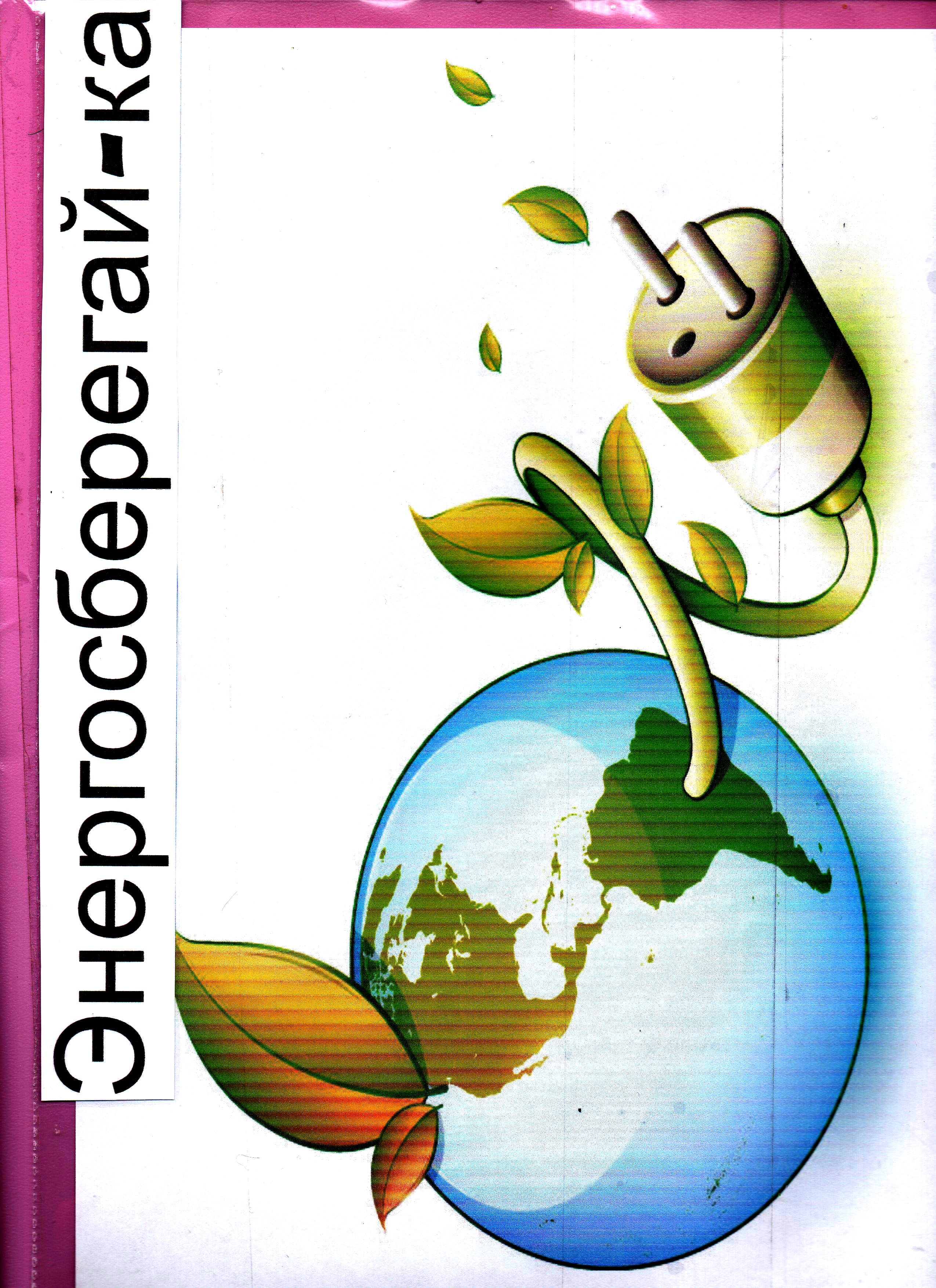 Игра включает 3 варианта игры
Правила игры
I вариант 
В игре принимают участие от 1 – го до 4 – х игроков.
Поля расположены на столе «рубашками» кверху. Игроки выбирают по одному игровому полю и переворачивают его. Дети для очередности хода используют игровой кубик. (На кубике символы игровых полей и дополнительные картинки. Улыбающийся смайлик – игрок получает дополнительный ход. Запрещенный знак – игрок пропускает ход).
 Дети заполняют игровые поля карточками - картинками и обьясняют, почему они подобрали именно эти карточки.Выигрывает тот, кто быстро и правильно заполнил игровое поле.
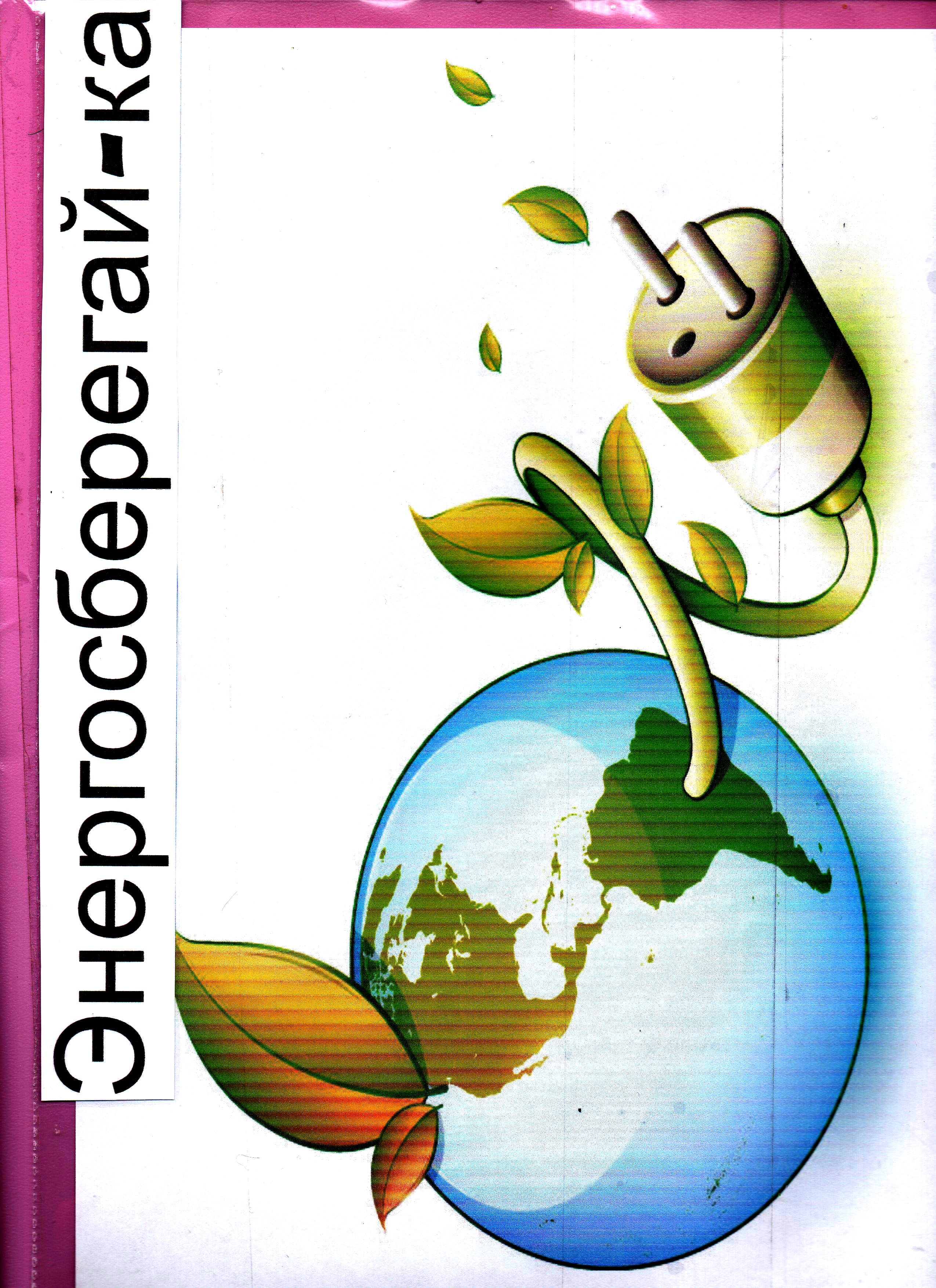 Правила игры
II вариант 
Принимают участие от 1-го до 4– х игроков. Один ведущий. Дети разбирают игровые поля. Игроки устанавливают порядок хода. Карточки-картинки находятся у ведущего, который по очереди раздает их игрокам. Дети  объясняют, почему им нужна именно эта карточка. Выигрывает тот, кто быстро и правильно заполнил игровое поле.
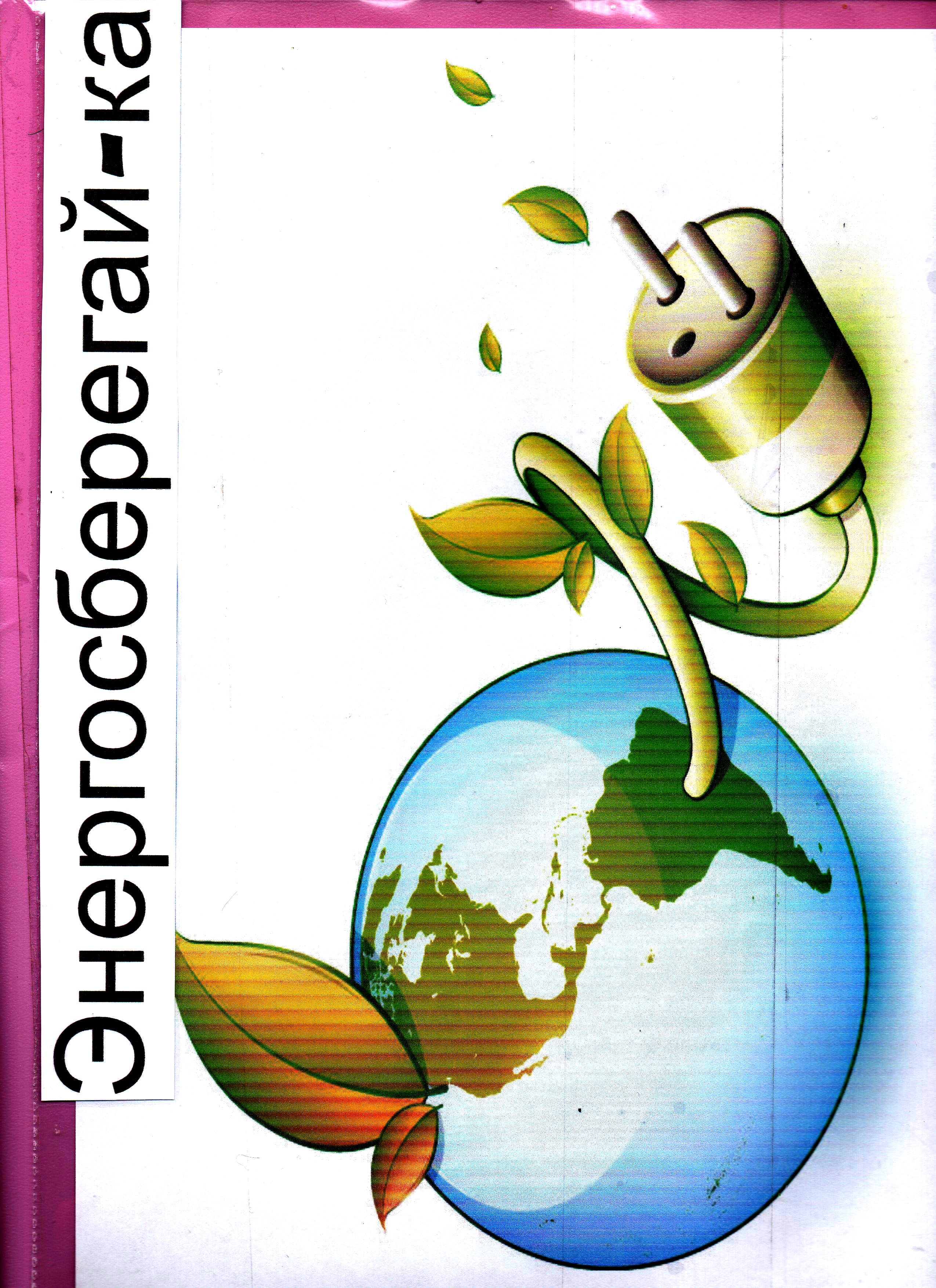 Правила игры
III вариант 
В игре принимают участие от 1- го до 4 - х игроков.
Картинки-карточки и игровые поля лежат на столе «рубашками» кверху. Игроки выбирают себе по одному игровому полю, берут по 4 любых карточки-картинки, раскладывают их в свободном порядке на поле. Как только все игроки закрыли игровые поля, переворачивают картинки-карточки. Игроки смотрят, подходят ли выбранные ими картинки-карточки и при необходимости производят обмен, чтобы правильно закрыть игровое поле.
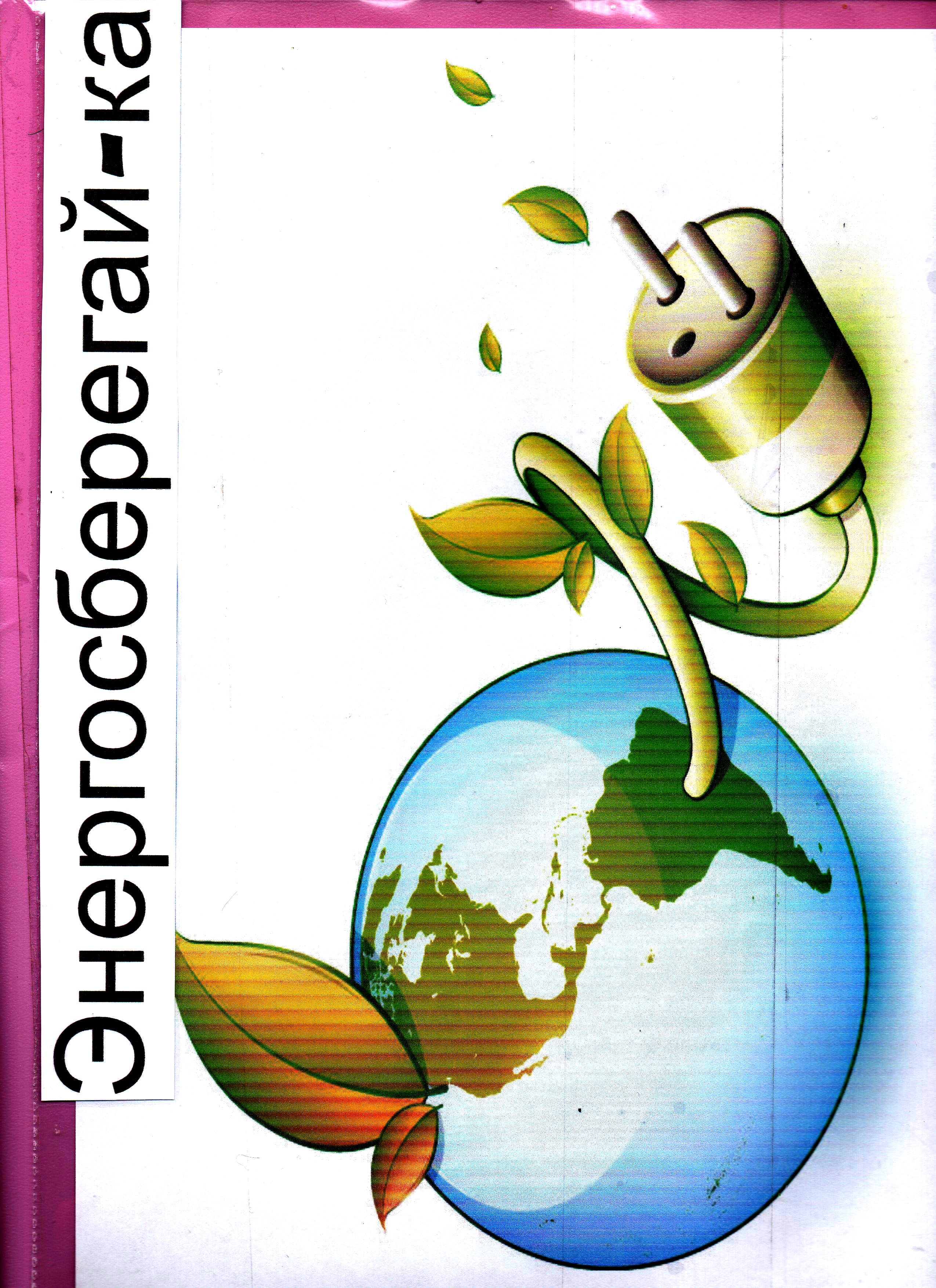 Мы играем
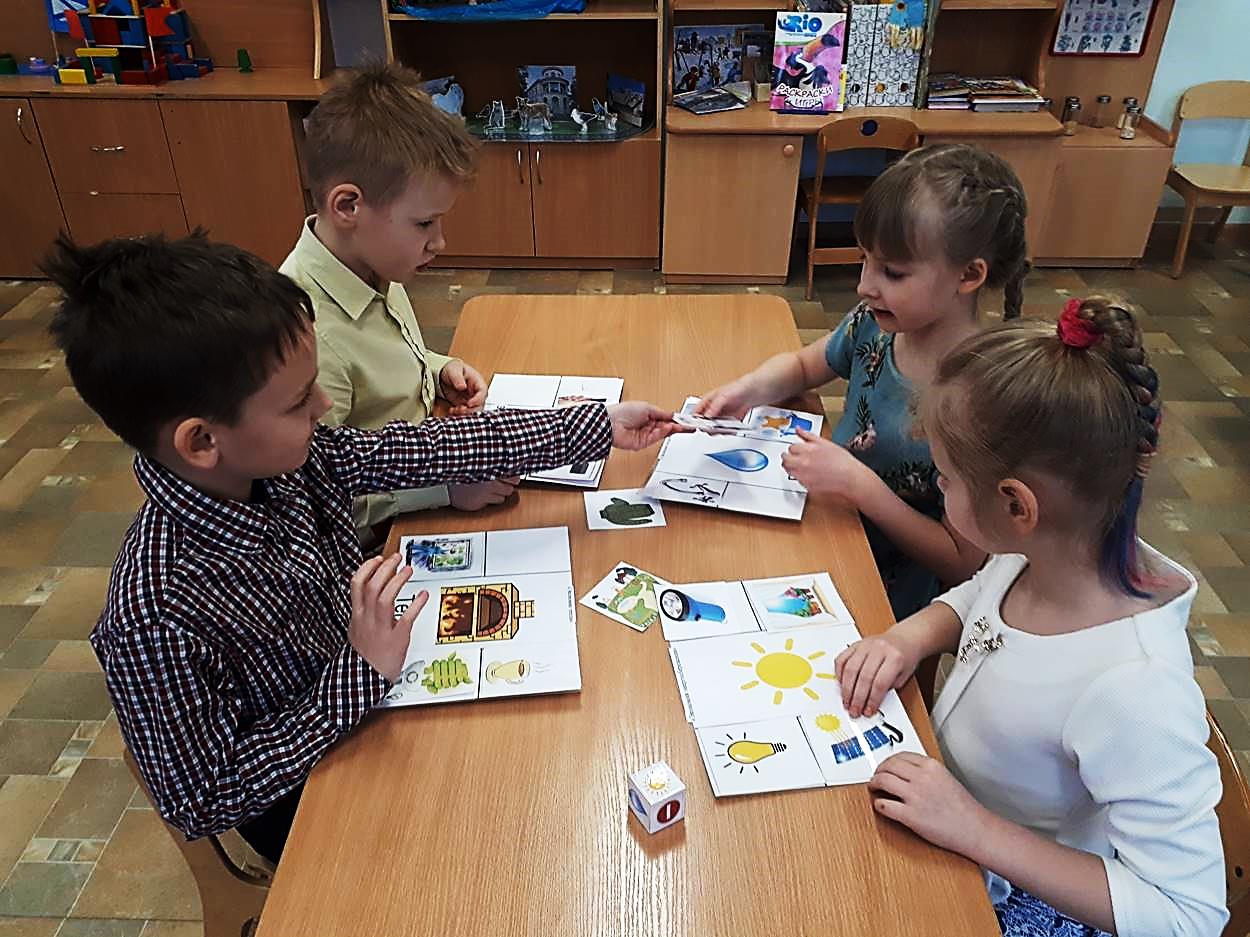 СПАСИБО ЗА ВНИМАНИЕ!